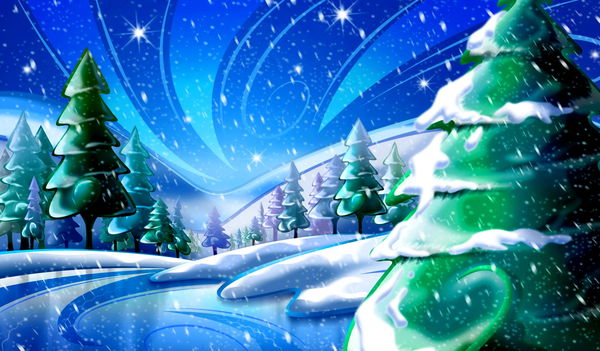 Новогоднее 
волшебство
Новогодние  утренники, это  пожалуй самые долгожданные праздники  для дошколят. 
 Каждый год, педагоги совместно с родителями  стараются сделать эти мероприятия интересными, современными и действительно сказочными.
Сказка встречает ребят  у входа в образовательное учреждение. Фойе и центральный  вход  украшены новогодними  композициями, которые  изготовили ребята совместно с родителями.  В течение всей предновогодней недели к ребятам в гости приходили сказочные герои и конечно же Дед Мороз со Снегурочкой
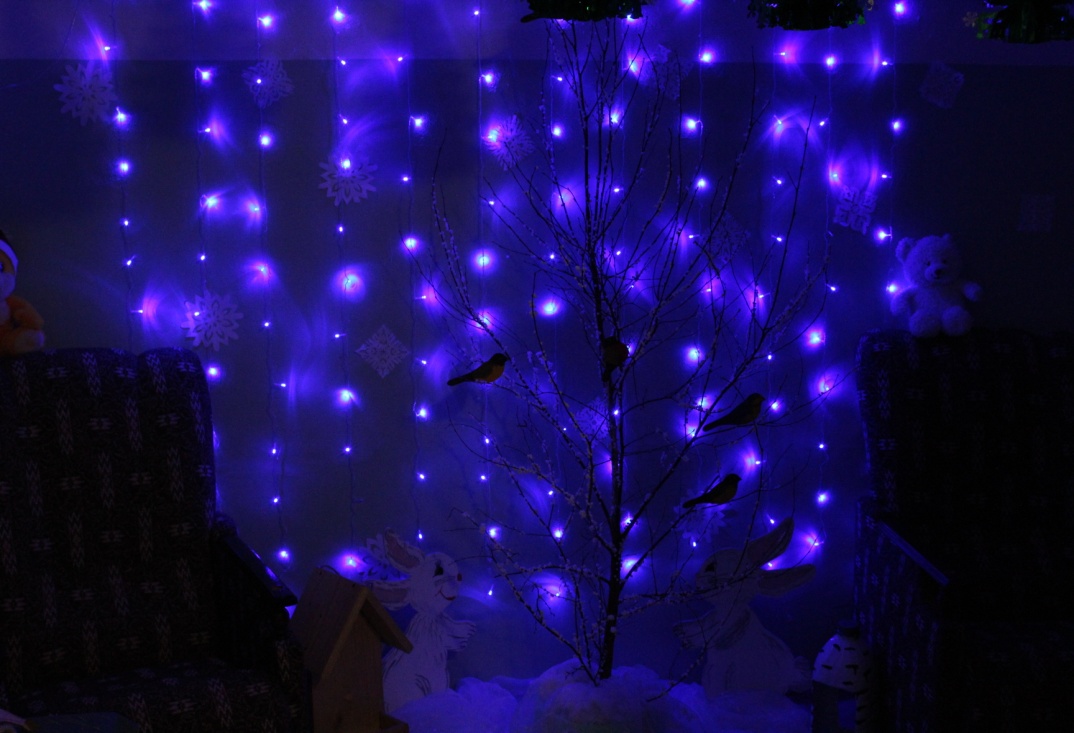 Новогоднее окно
Украшение  музыкального зала
Новогодние игрушки
Первыми, сказочных гостей,  встречали ребята из  группы «Крепыши». В гости к малышам вместе с Дедом Морозом  и Снегурочкой  пришли герои  популярного детского мультфильма «Маша и медведь». Ребята  пели новогодние песенки, играли  в веселые игры, водили хороводы.  В завершение праздника  Дед Мороз вручил  малышам  сладкие подарки.
26 декабря сказочных гостей  встречали воспитанники  группы «Почемучки».  Ребята  вместе с родителями участвовали в сказочном представлении «Заколдованная Снегурочка».
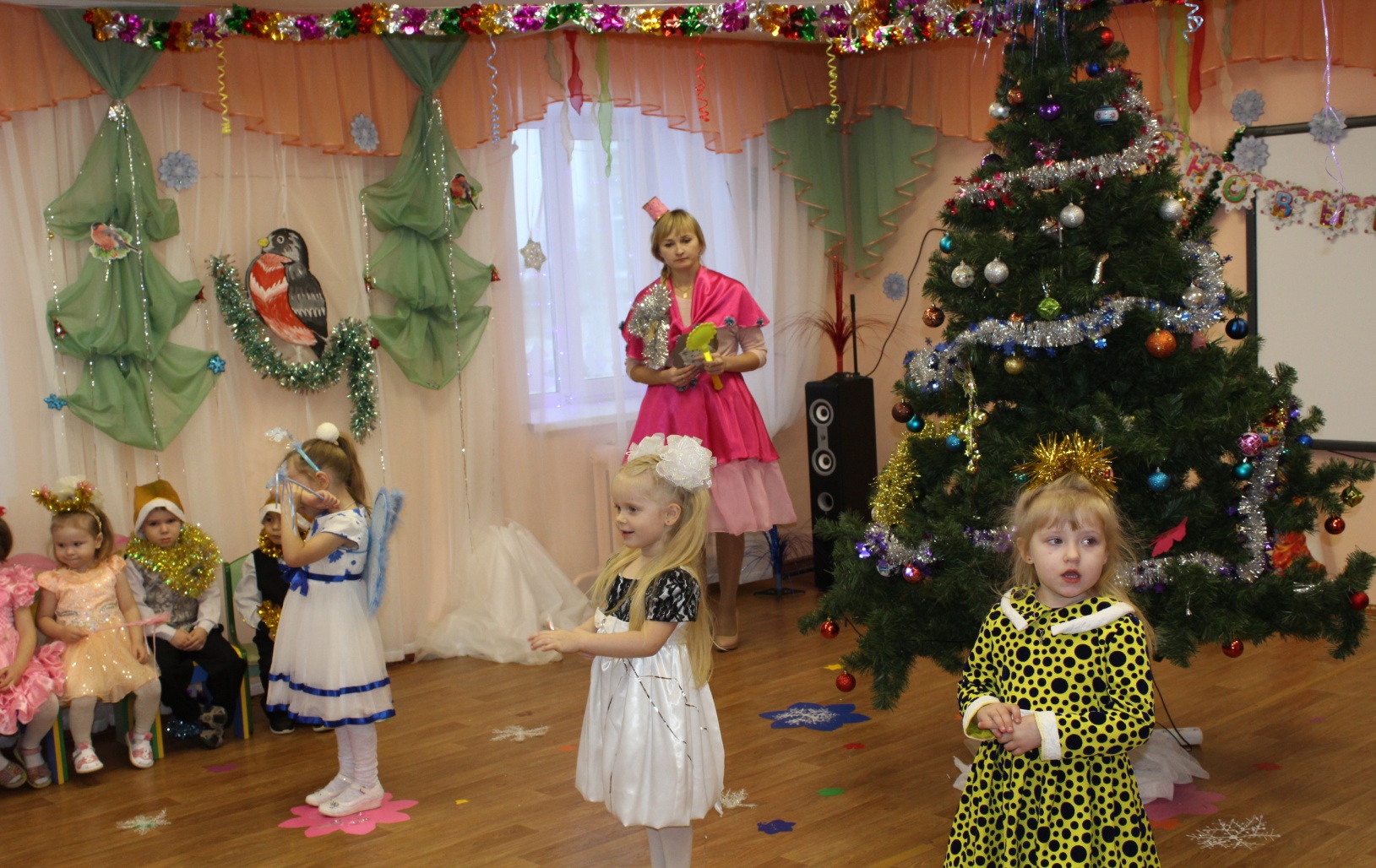 Песенка для Феи
«Прочитали все  стихи, все мы песни спели,Почему же Дед Мороз спрятался за двери?
«Снегурочку расколдовали, танцевать с ней вместе встали»
«На опушке возле елки веселятся гномики,Дед Мороза они ждутпесни дружно все поют!»
Как гармонь возьмет Емеля, ноги сами в пляс идут,Бабка Ежка  с Дед Морозом приглашают всех встать в круг.В круг ребята все встают, хоровод большой ведут,
27 декабря волшебный праздник пришел в группу «Фантазеры»
Хороводы мы водили и стихи читали,
В игры разные играли и нисколько не устали.
А теперь внимание: снежный джайф для всех гостей!
Снежинки-балеринки на праздник к нам спешат,Чтоб вместе с дед Морозом Снегурку разыскать.
А вот и ночь настала, снежинки спать легли,В лесу волшебном  тихо, и лишь блестят они!
Рано утром на опушке, рядом с маленькой избушкой гномы делают зарядку, чтобы все было в порядке!А потом идут гулять, добрые дела свершать.
Вот Емеля, молодец!Дарит людям шутки, смех.Все скорее в круг вставайте, песню громко запевайте.
Новый год  - волшебный праздникЧудеса и тут и там Дед Мороз прямо из печки всем подарки раздавал!
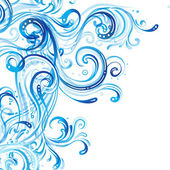 Спасибо за внимание!
Благополучия в новом 
 2018 году!
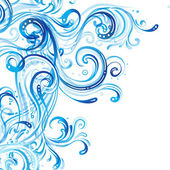